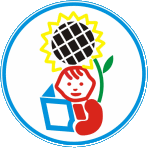 Государственное бюджетное профессиональное образовательное учреждение Ростовской областиДонской педагогический колледж
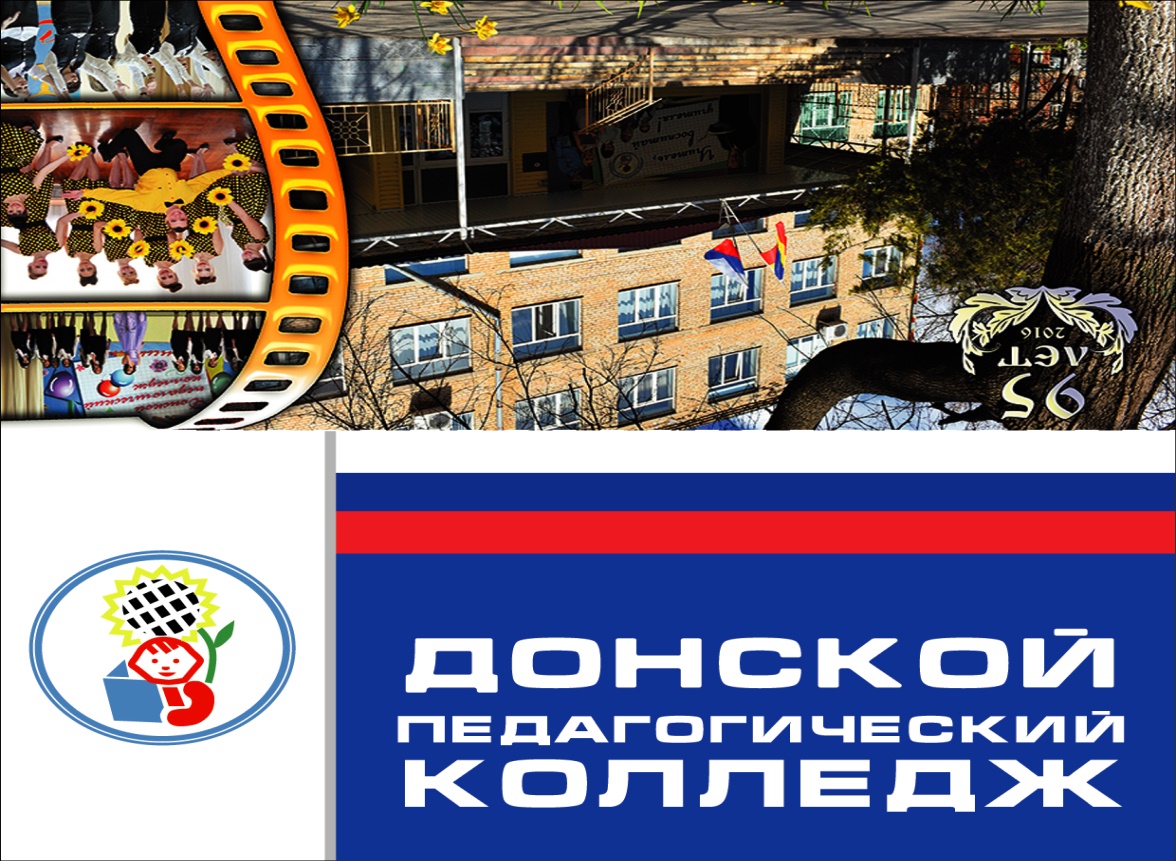 Живет на Земле профессий так много,
Но все же одна всех нужней и важней!
Учитель, ты сам выбрал эту дорогу
И долгие годы шагаешь по ней!
Специальность 49.02.01 Физическая культура,спорт и фитнес Специальность 49.02.02Адаптивная физическая культура
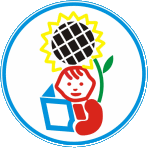 Учитель физической культуры
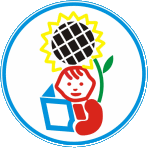 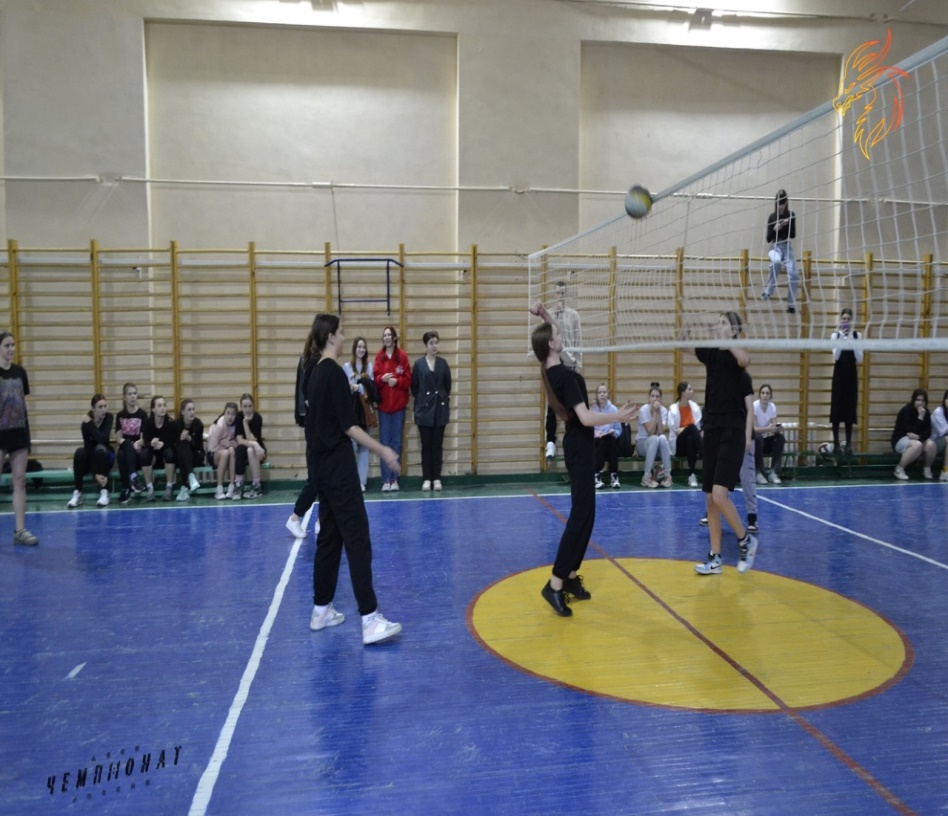 Родственные профессии:    методист ФК и С, тренер по избранному виду спорта	Тип профессии: «человек — человек» (многочисленные контакты с детьми, родителями, коллегами); «человек — знаковая система» (составление учебных планов, проверка и оценка уровня физической и технической подготовки).
Методист  по лечебной физической культуре.
Учитель физической культуры
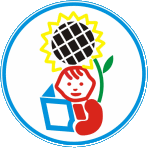 Специальность «Физическая культура, спорт и фитнес», «Адаптивная физическая культура» направлены на то, чтобы помогать детям осваивать двигательные действия и развивать физические качества.
В задачи педагога ФК и С входит:
Специальность 49.02.01 Физическая культура, спорт и фитнес 
Специальность 49.02.02
Адаптивная физическая культура
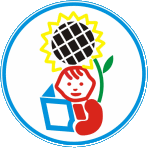 Требования к профессиональной подготовке
Специальность 49.02.01
Физическая культура, спорт и фитнес 
Специальность 49.02.02
Адаптивная физическая культура
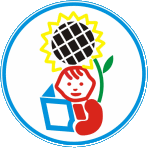 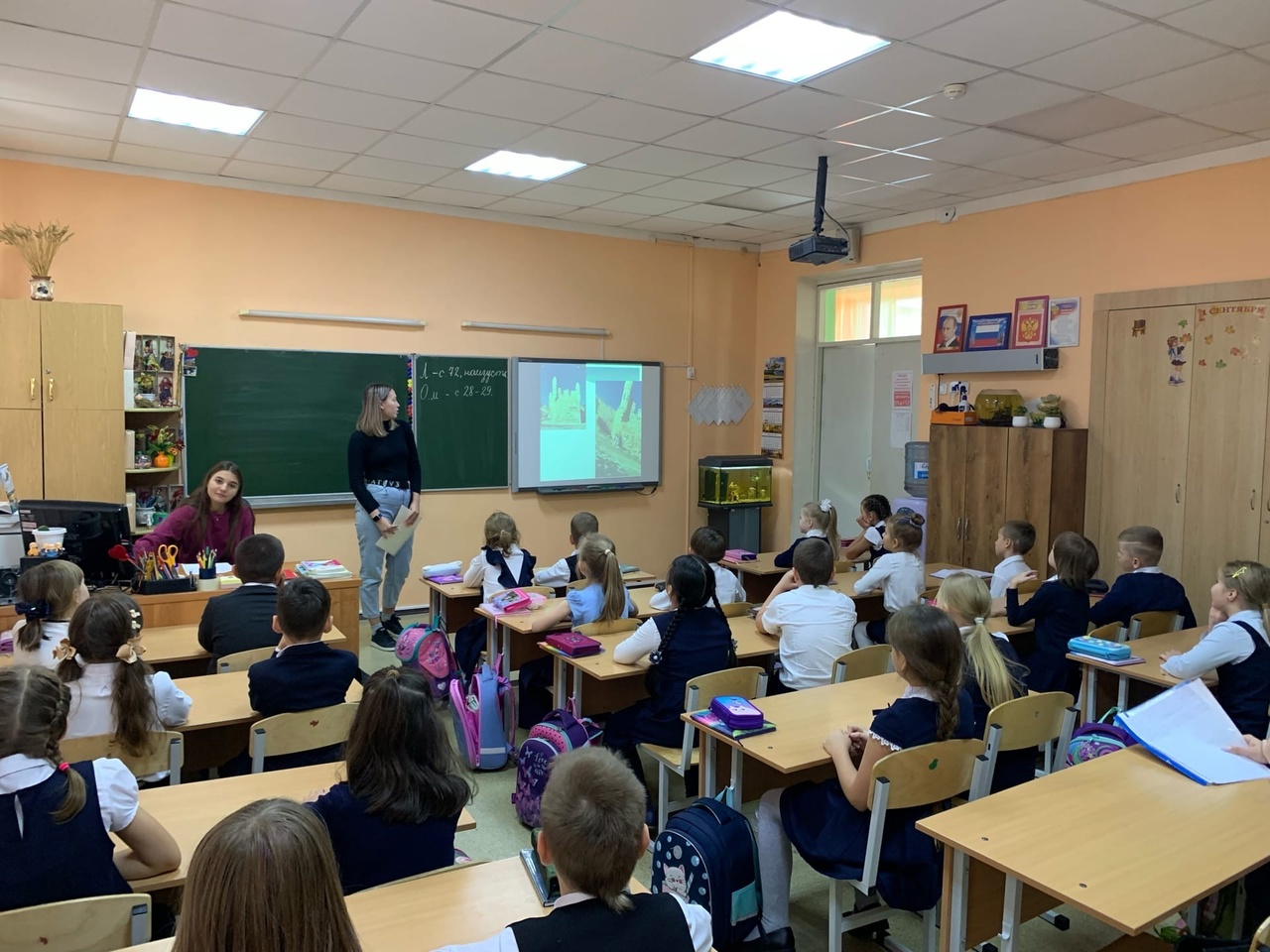 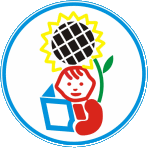 Необходимые качества, обеспечивающие успешность в профессии:
Учителю физической культуры необходимо владеть техникой основных двигательных действий и развитыми физическими качествами.
НАША
 УЧЕБНАЯ ЖИЗНЬ
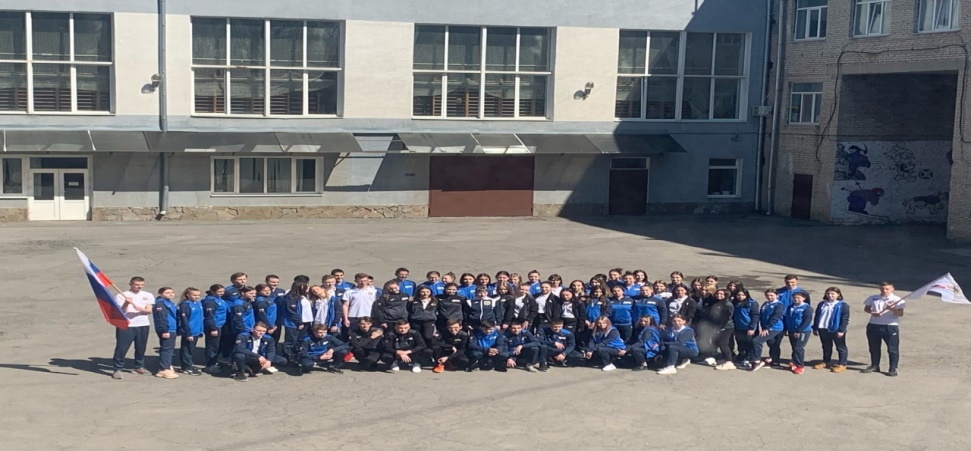 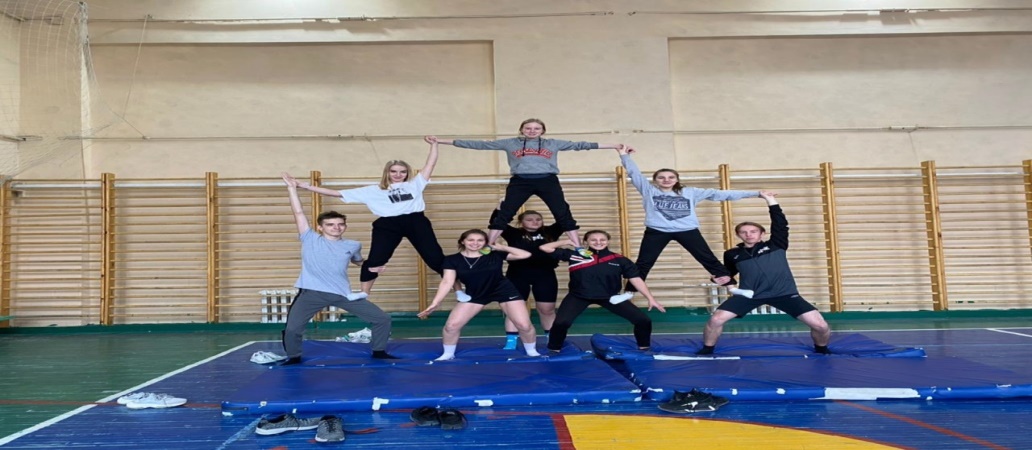 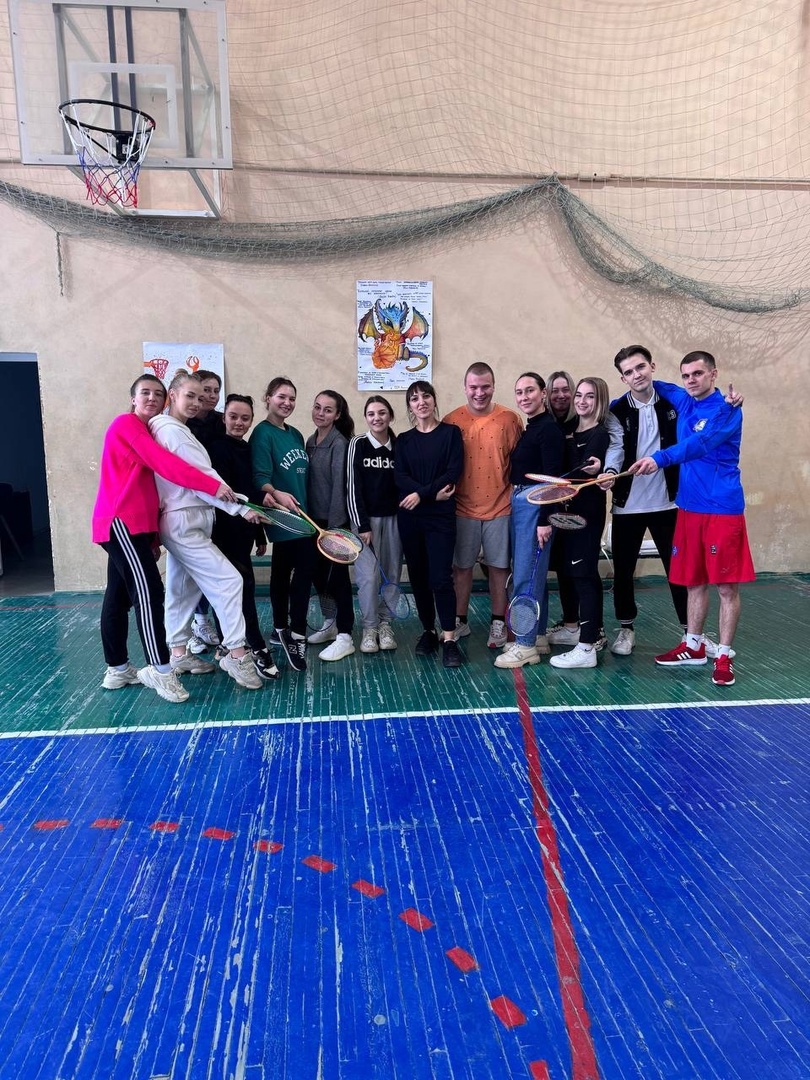 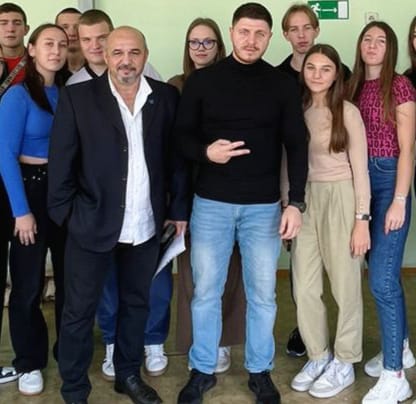 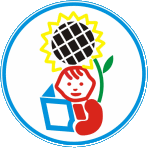 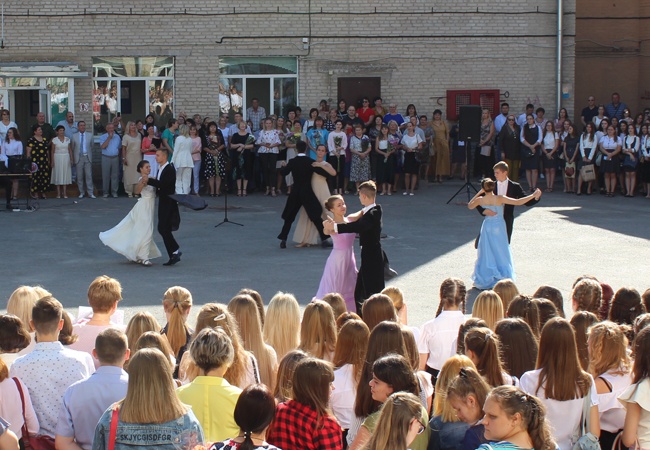 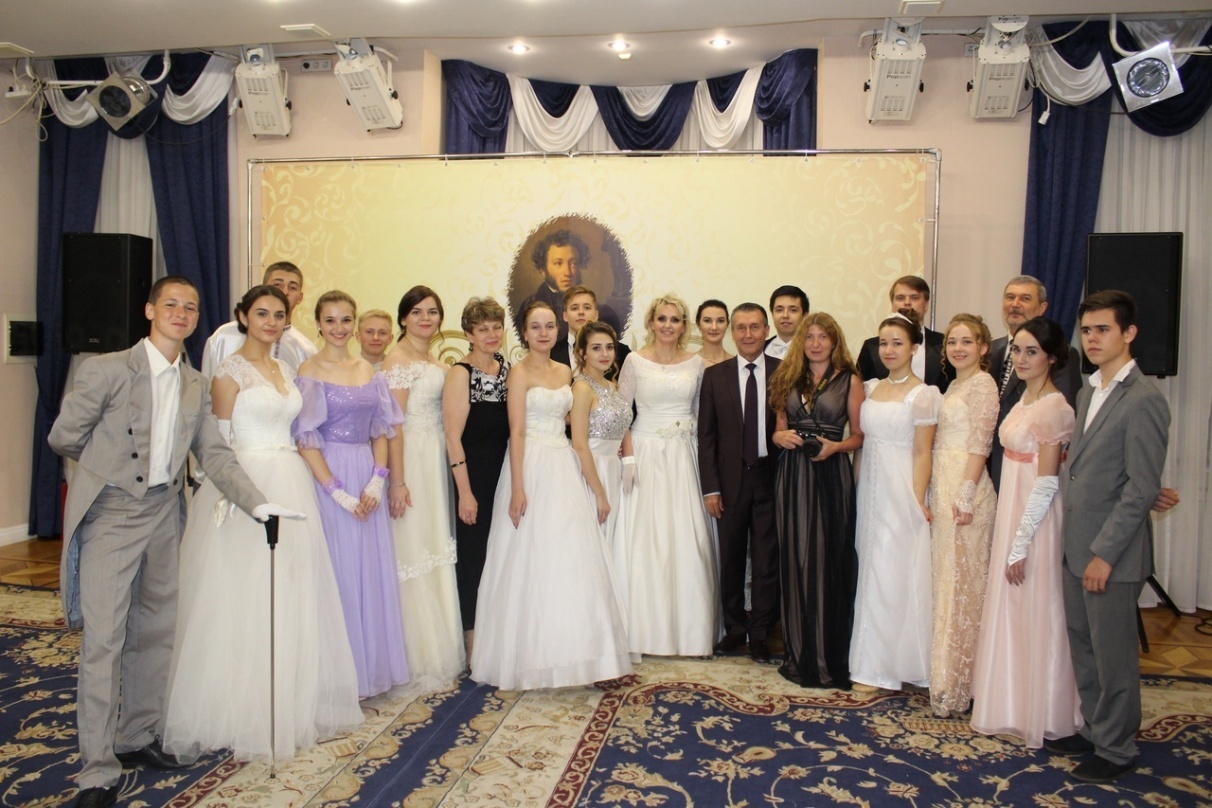 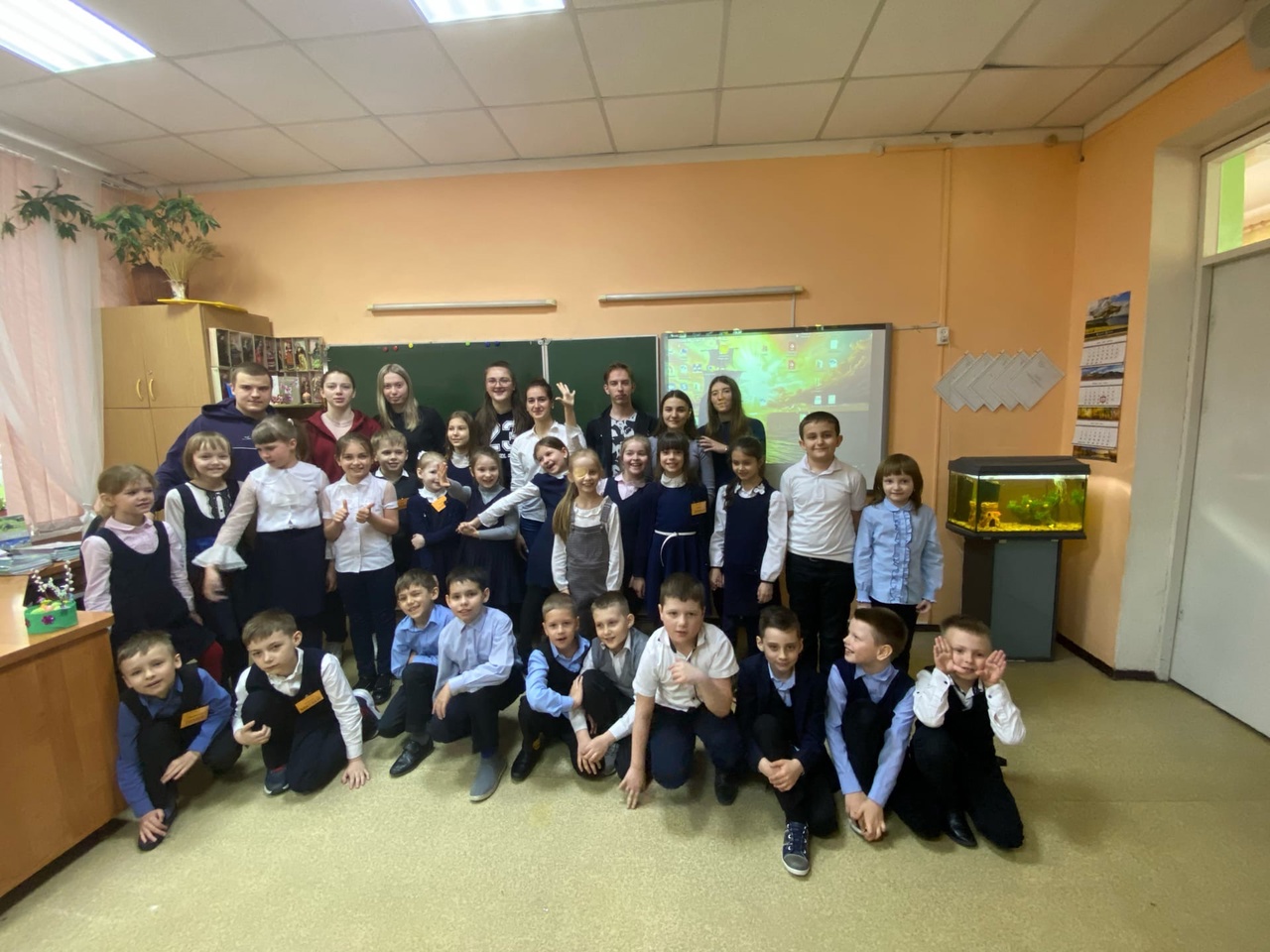 ПСИХОЛОГО-ПЕДАГОГИЧЕСКАЯ ПРАКТИКА
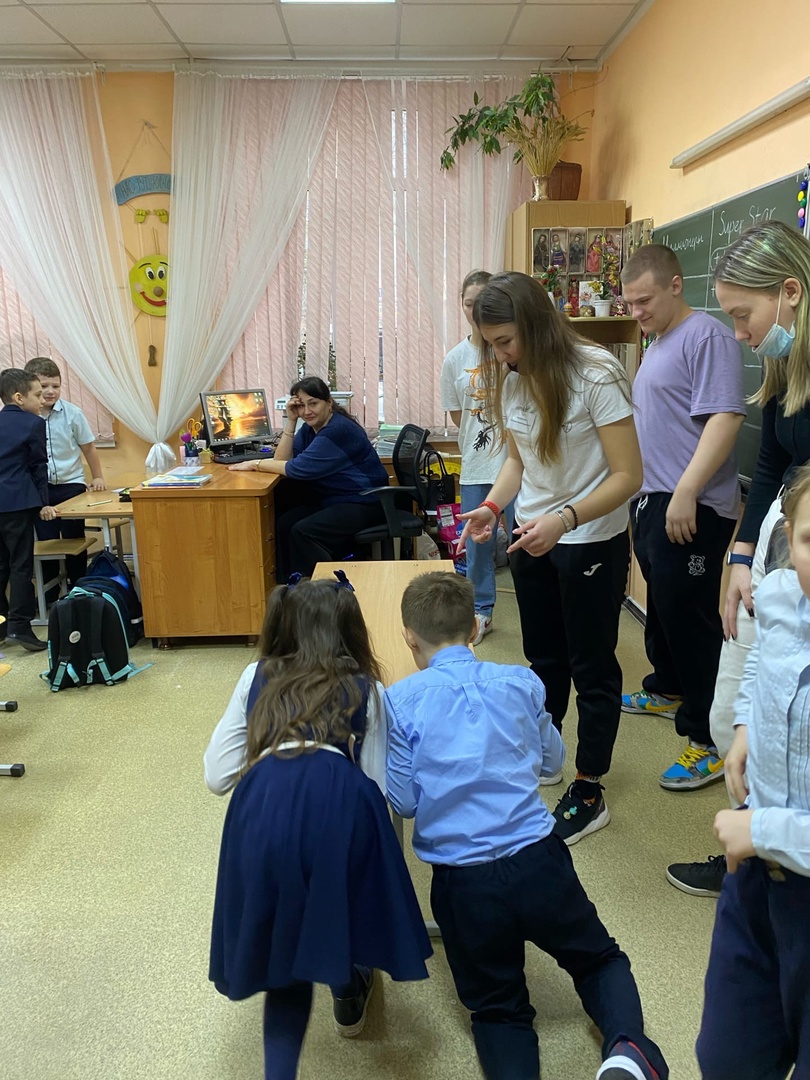 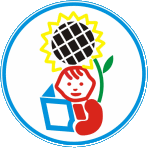 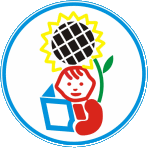 ПРАКТИКА«ПРОБНЫЕ  УРОКИ»
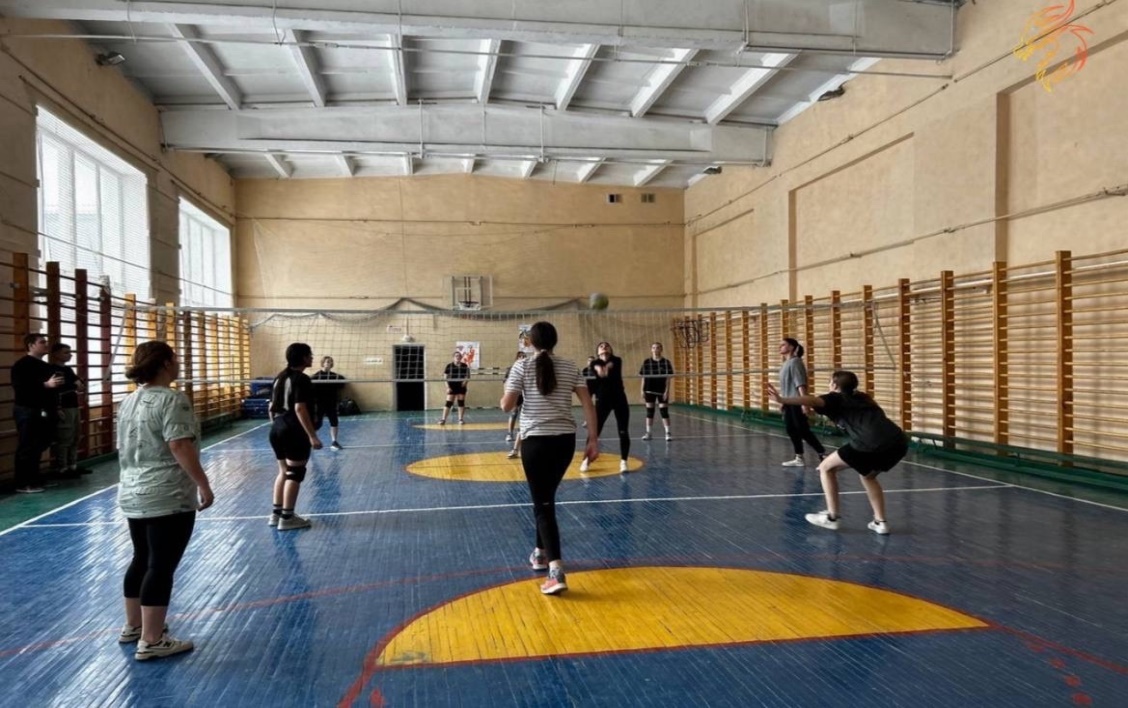 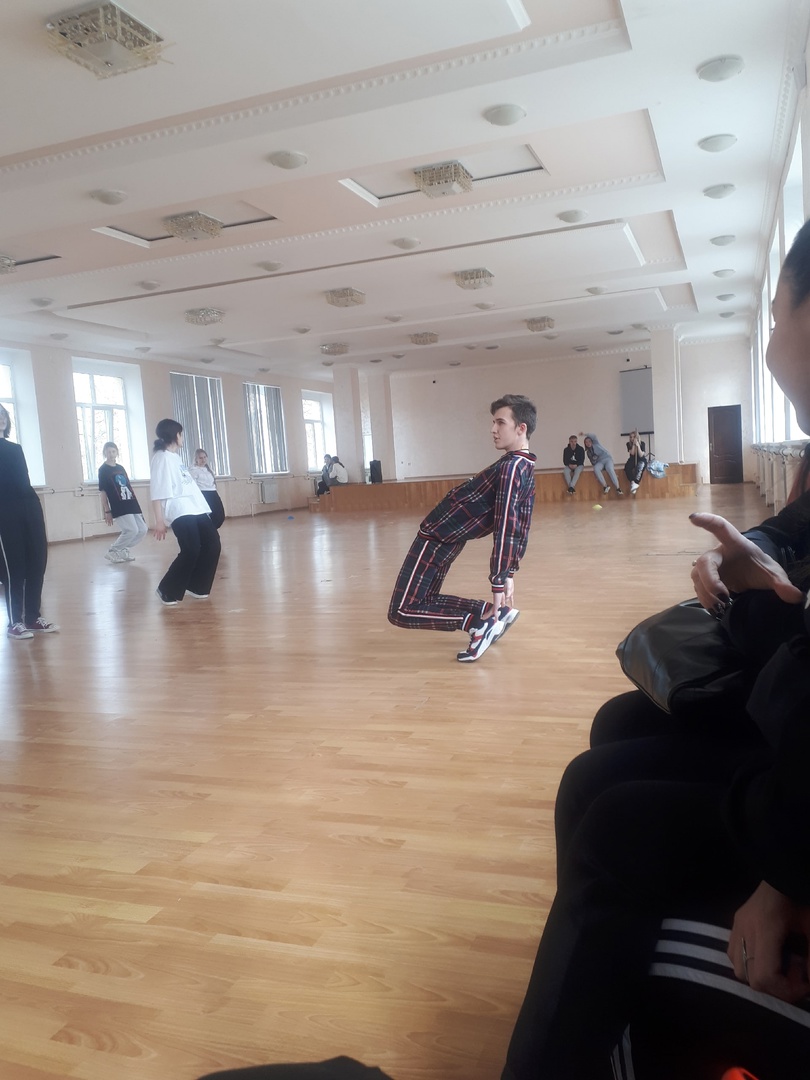 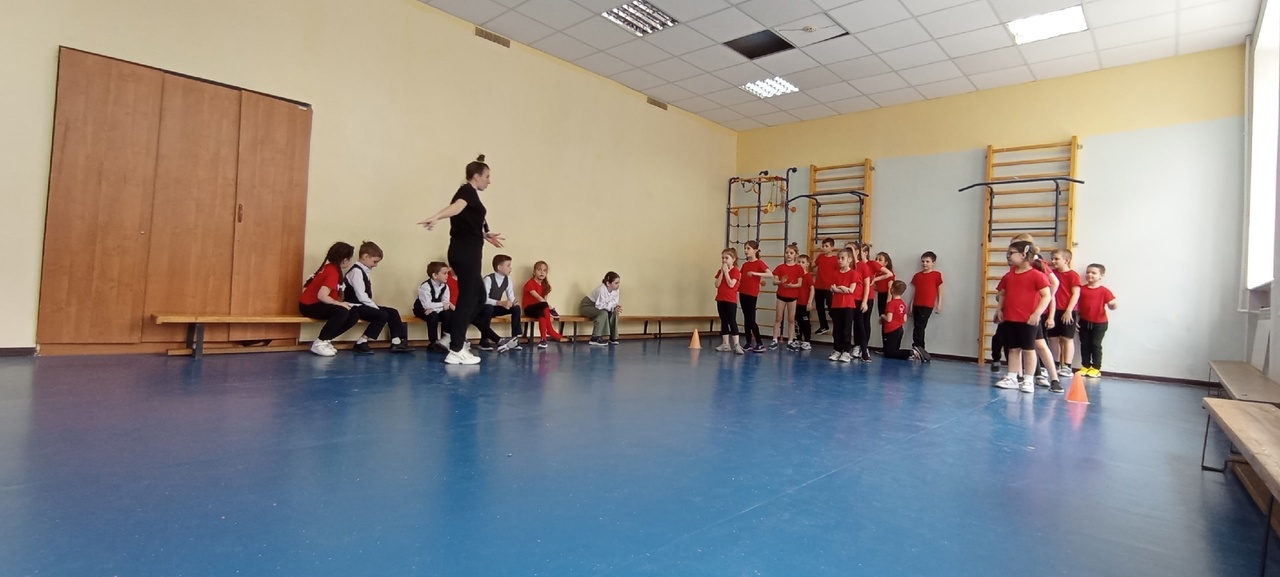 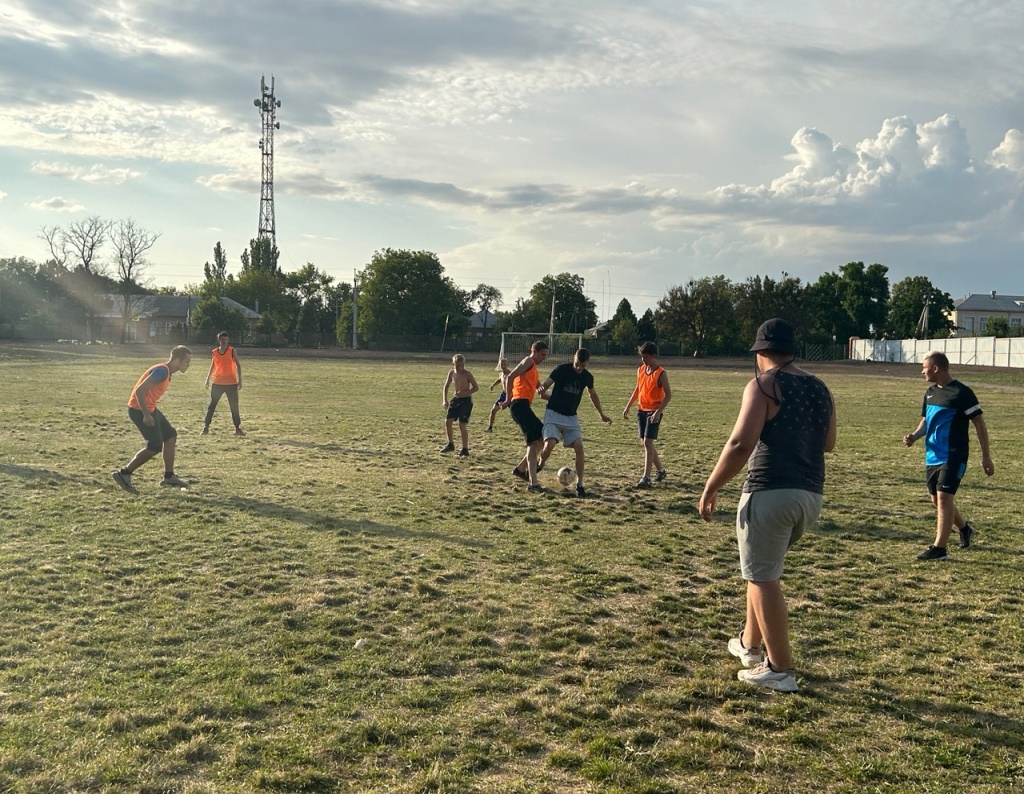 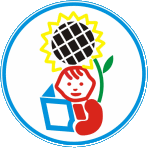 ЛЕТНЯЯ ПЕДАГОГИЧЕСКАЯ ПРАКТИКА
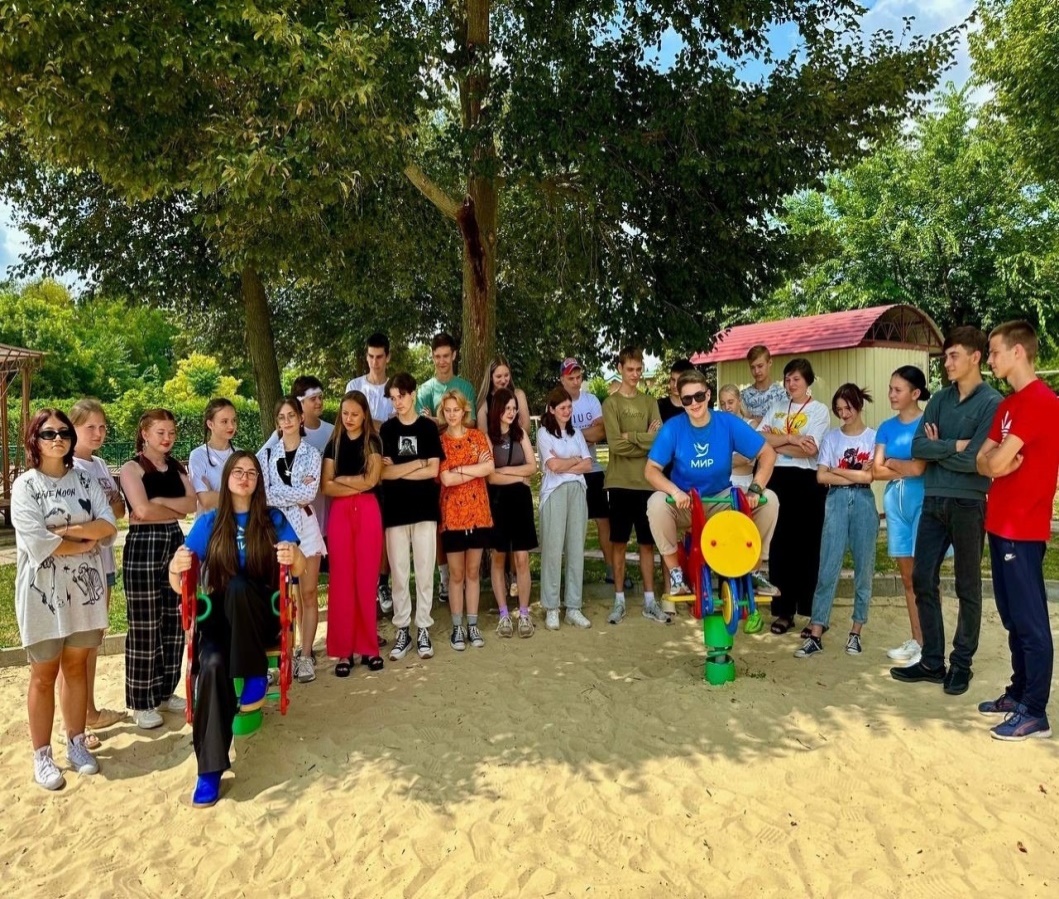 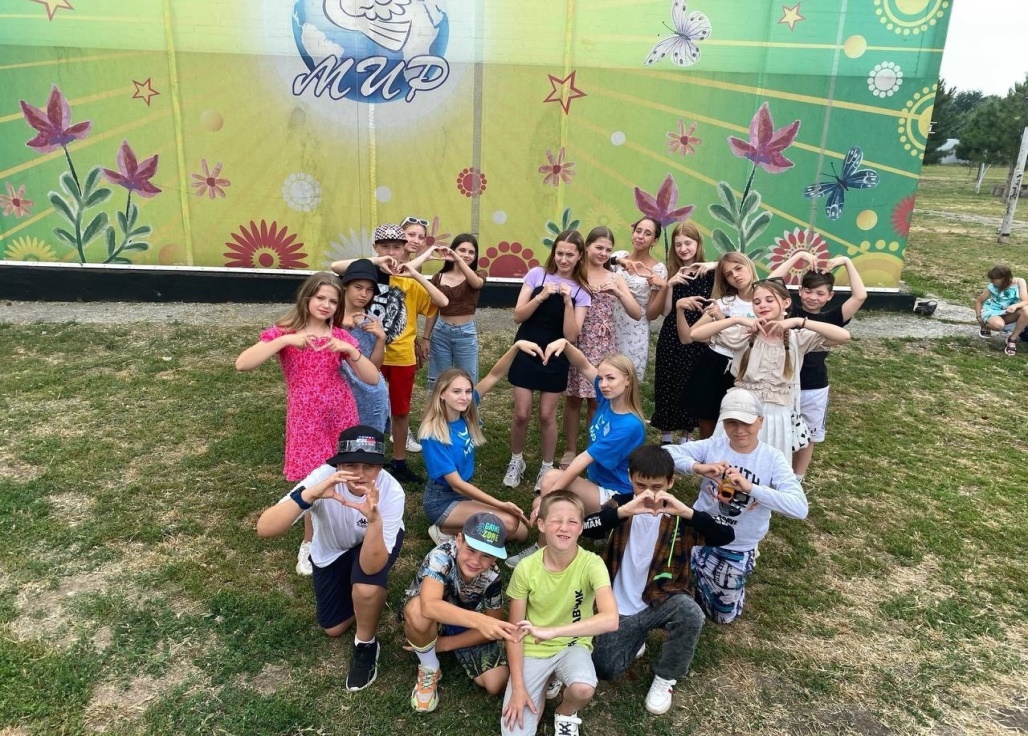 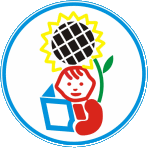 Достижения  студентов
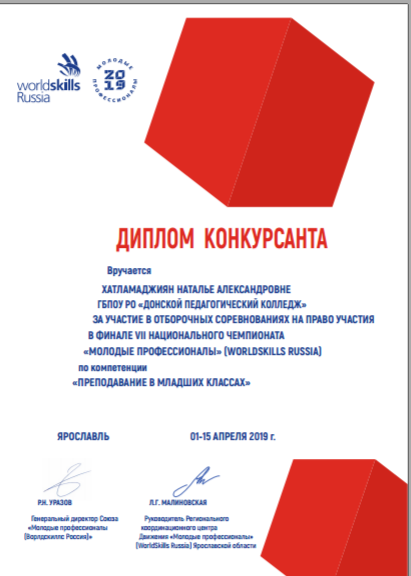 Спортивный клуб ДПК
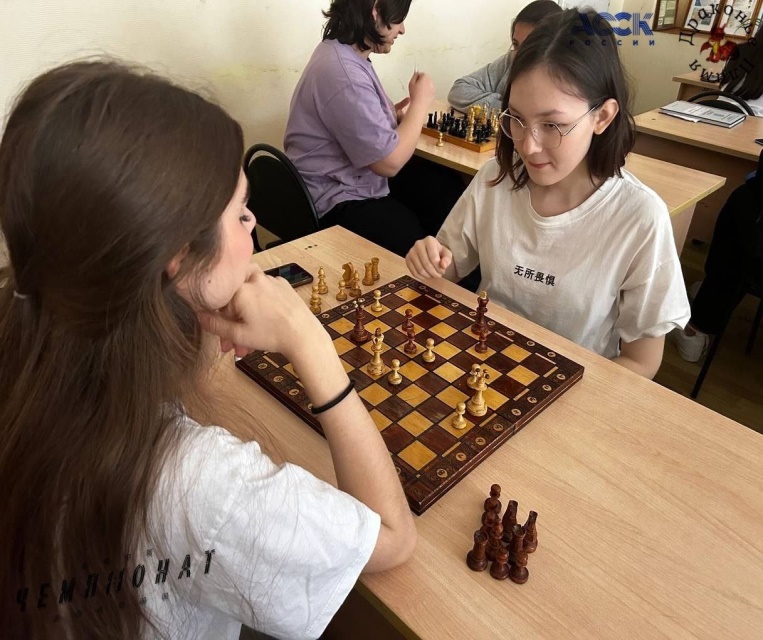 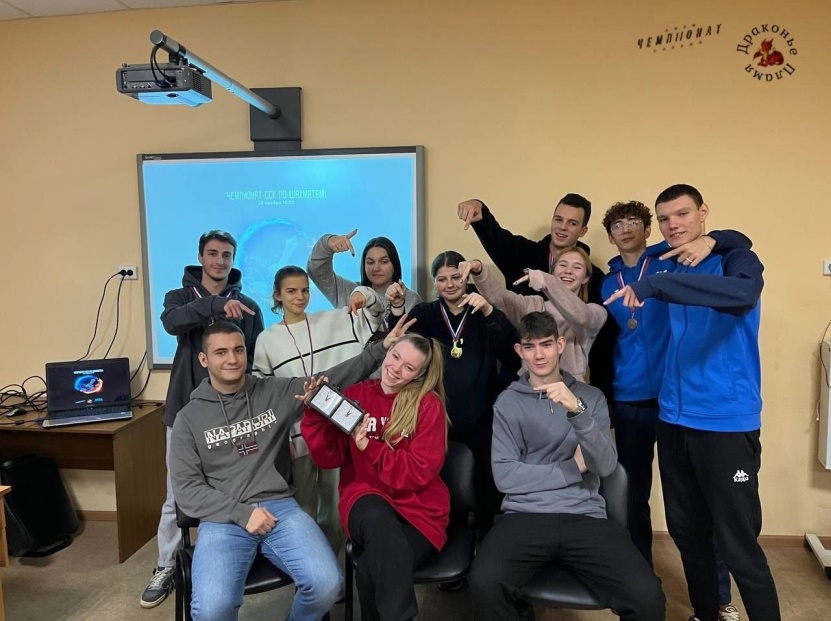 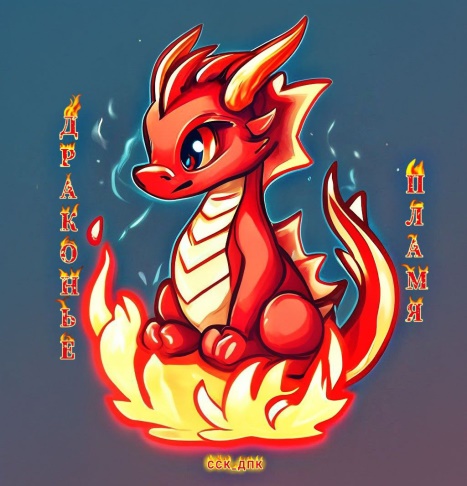 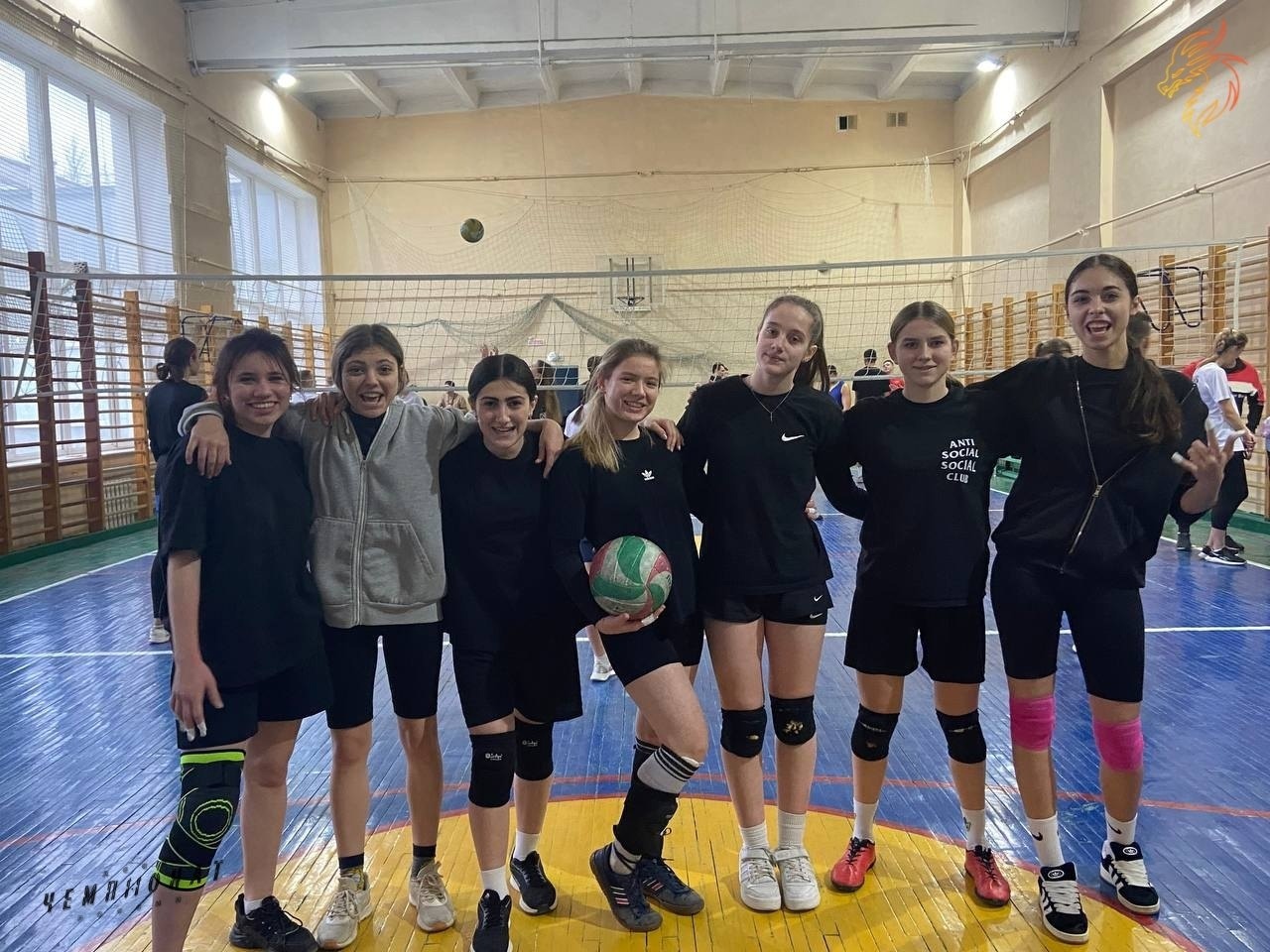 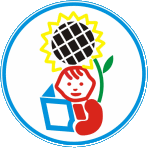 ДЕНЬ ЗДОРОВЬЯ
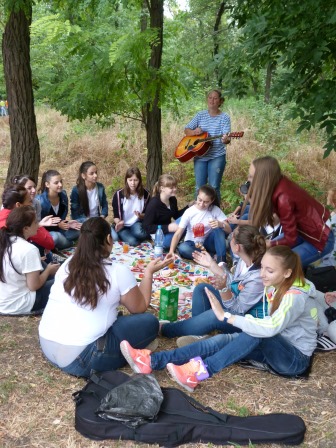 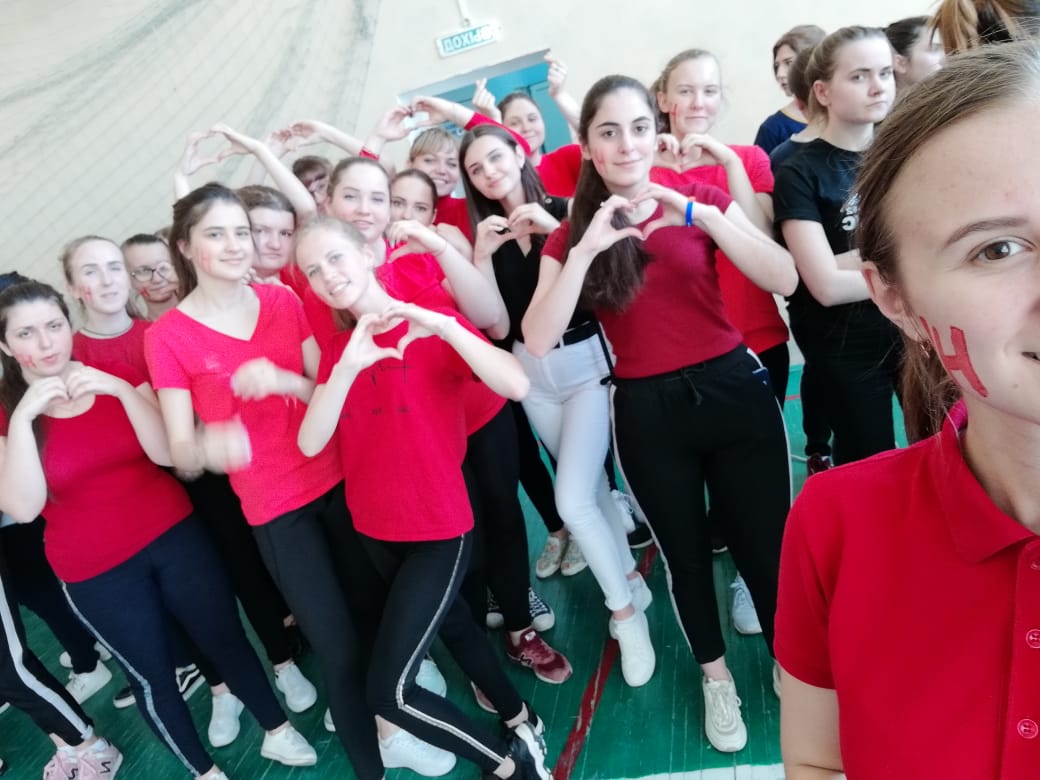 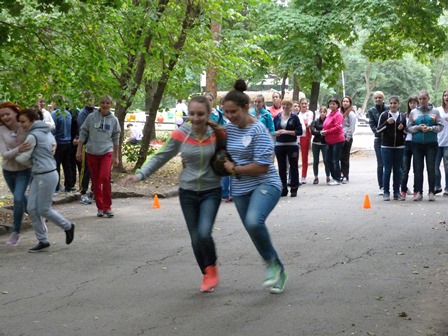 Смотр-конкурс общеразвивающих  и строевых упражнений
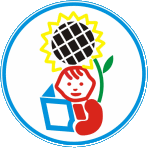 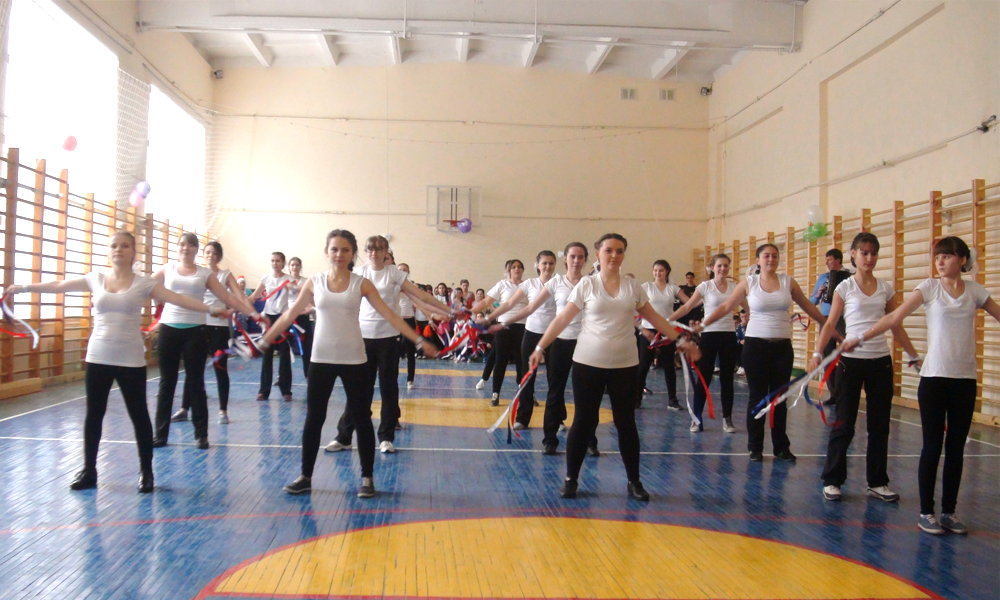 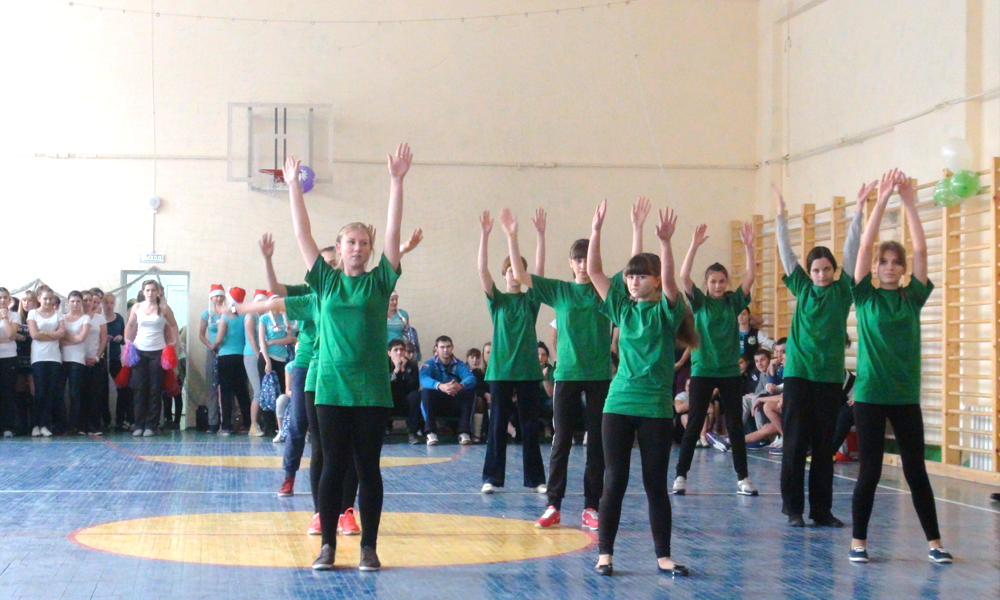 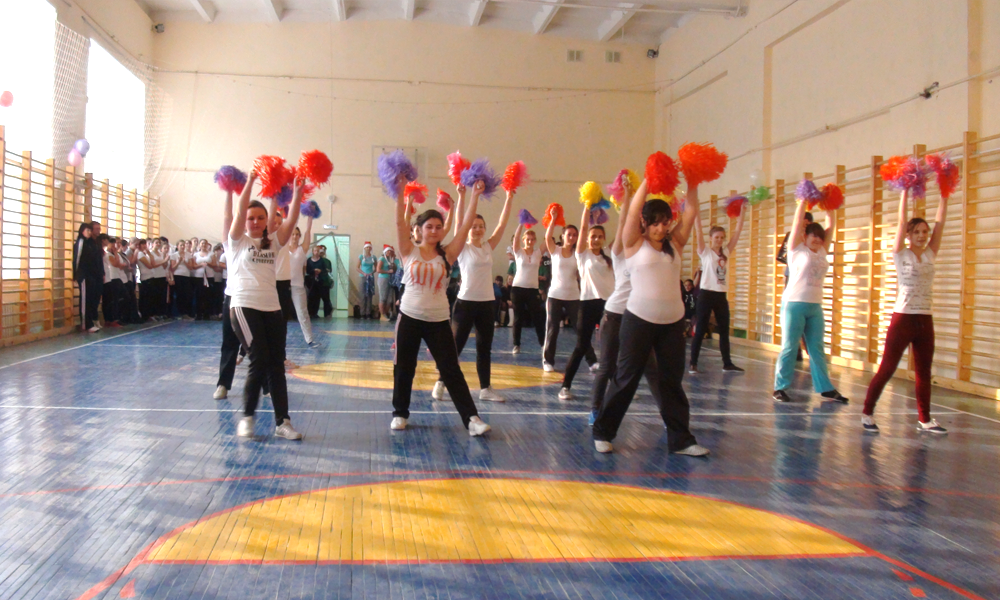 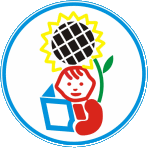 ДОНСКОЙ ПЕДАГОГИЧЕСКИЙ КОЛЛЕДЖ

ПРЕПОДАВАНИЕ В НАЧАЛЬНЫХ КЛАССАХ,
КОРРЕКЦИОННАЯ ПЕДАГОГИКА В НАЧАЛЬНОМ ОБРАЗОВАНИИ
Сайт:  www.college-dpc.ru
Адрес: г. Ростов-на-Дону пр-кт Ленина, 92
Телефон: 8(863)-293-86-96
E-mail: donpedcollege@donpac.ru
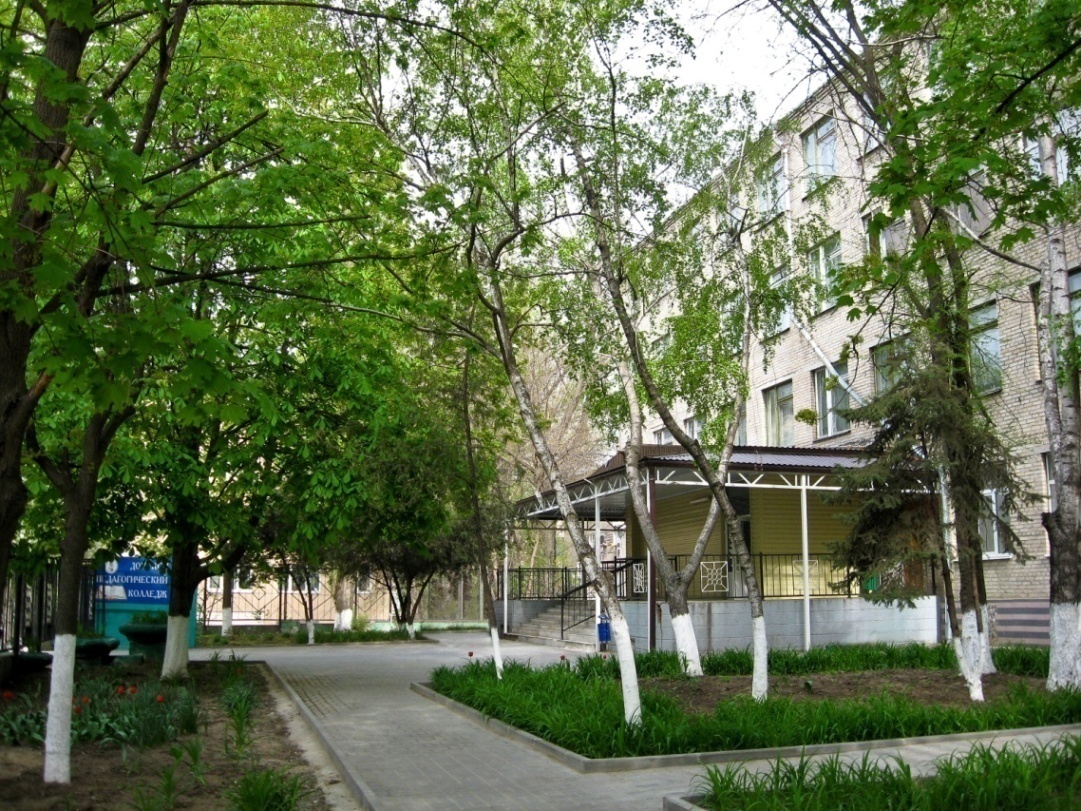